Onko ihmisen tahto vapaa?
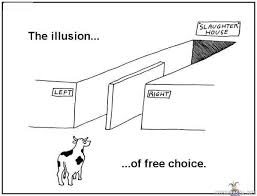 Determinismi: ihmisen tahto ei ole vapaa
Kausaliteetti: kaikilla tapahtumilla on edeltävät syyt ja kausaliteetti sulkee pois tahdon vapauden
Teleologia: kaikilla tapahtumilla on jokin tarkoitus ja maailman tapahtumat menevät sen mukaan
Tahdon vapaus on vain illuusio: kuvittelemme valitsevamme vapaasti, mutta todellisuudessa emme niin tee
Esim. ihmisen geeniperimä ja ympäristön vaikutus aiheuttavat sen, että hän toimii tietyllä, ennalta määrätyllä tavalla
Determinismiin  liittyy iso moraalinen ongelma: jos tahtomme ei ole vapaa, olemmeko vastuussa teoistamme?
Ihmisen tahto on vapaa
Kaikki ei tapahdu tiukkojen syy-seuraus-ketjujen mukaan, vaan vapaata tahtoa on
Koska ihminen kokee, että hän voi valita vapaasti, luonnon kausaliteetti ei päde
Esimerkiksi teen asioita omasta tahdostani: kuuntelen musiikkia koska haluan
Kvanttifysiikassakaan alkeishiukkasten liikettä ei voi täydellisesti selittää
Eksistentialismi korostaa ihmisen täydellistä vapautta valita
Ihmisen tahto voi olla vapaa tai epävapaa
Ihmisen tahto on vapaa, kun sitä määräävät ihmisen omat halut ja uskomukset
Esimerkiksi koska halusin kokeesta hyvän numeron, niin luin kokeeseen hyvin ja ymmärsin kysytyt asiat ja osasin vastata niihin, joten uskon, että saan kokeesta hyvän numeron
Epävapaan tahtomisen muotoja ovat esimerkiksi piilovaikutuksella tai aivopesun avulla tuotetut halut, vain toisten miellyttämiseksi tehdyt asiat, kulttuuriin liittyvät syyt tavat ja tottumukset